סיור אנדרטאות
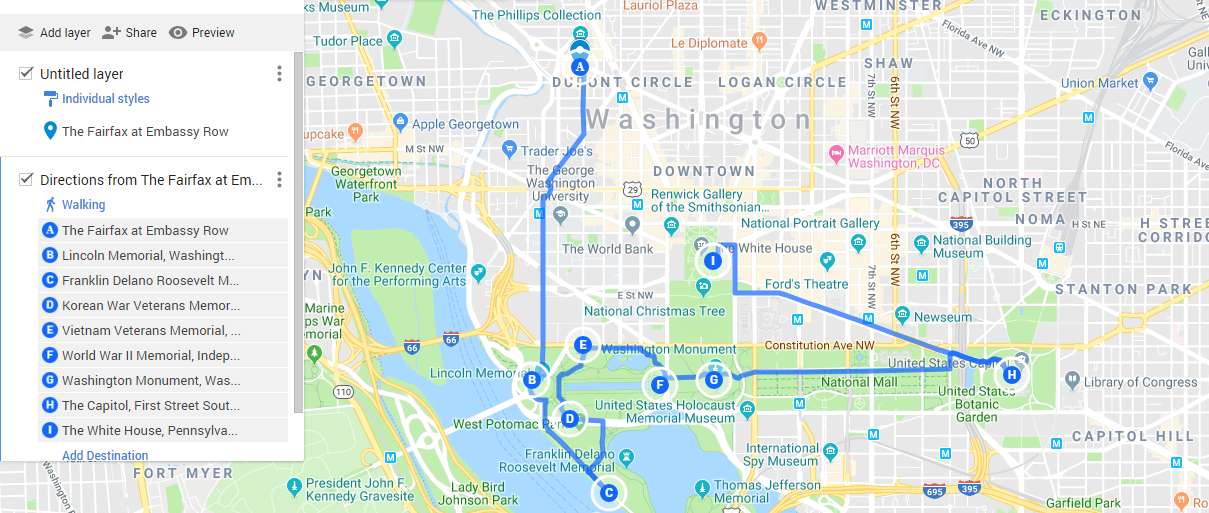 אנדרטת לינקולן
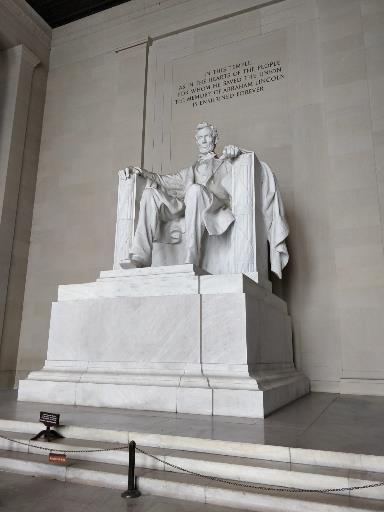 אנדרטת רוזוולט
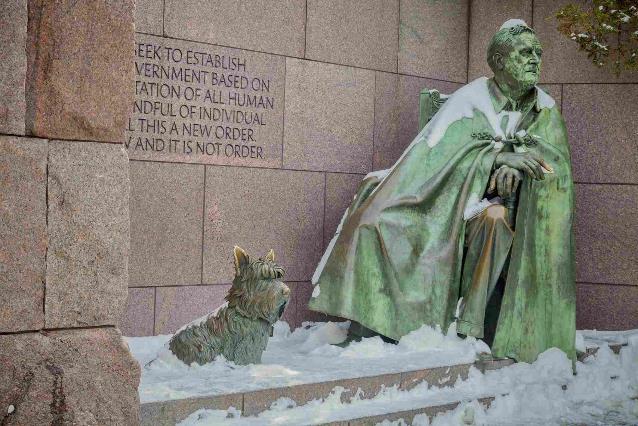 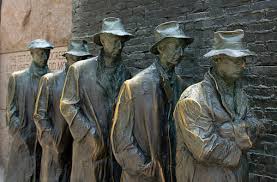 אנדרטת מלחמת קוריאה
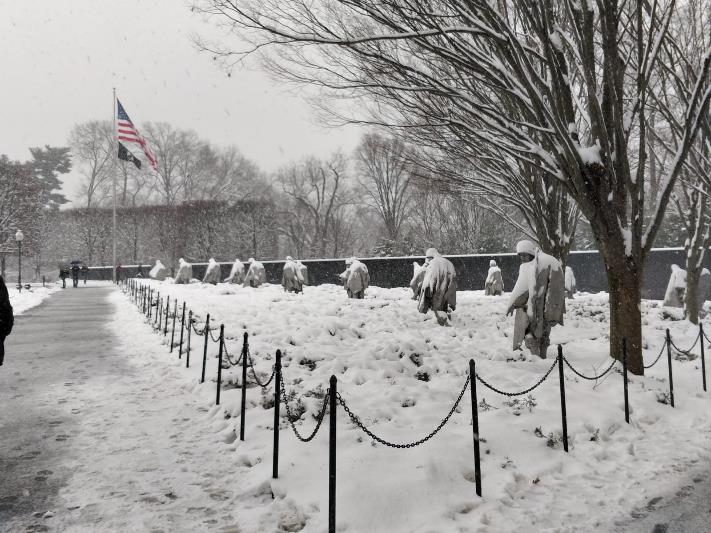 אנדרטת מלחמת וויאטנאם
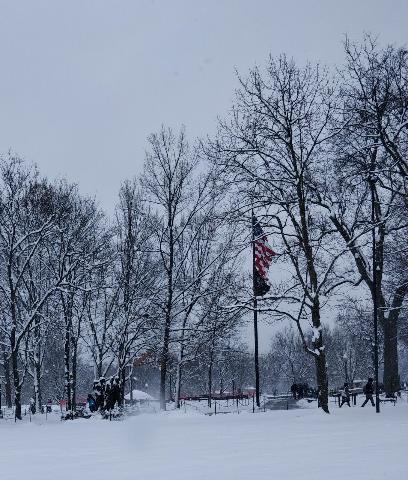 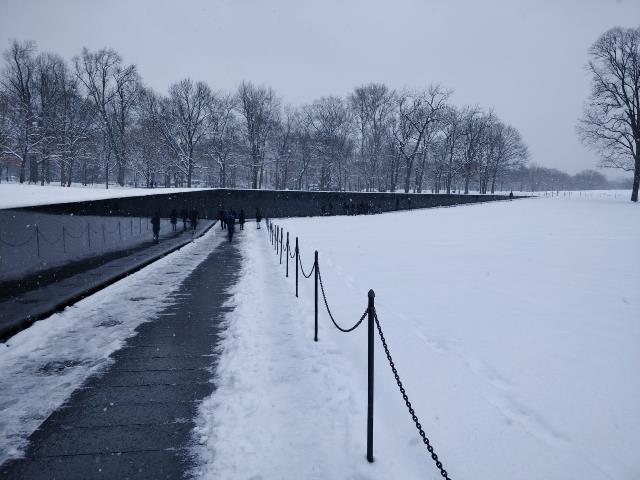 אנדרטת מלחמת העולם השניה
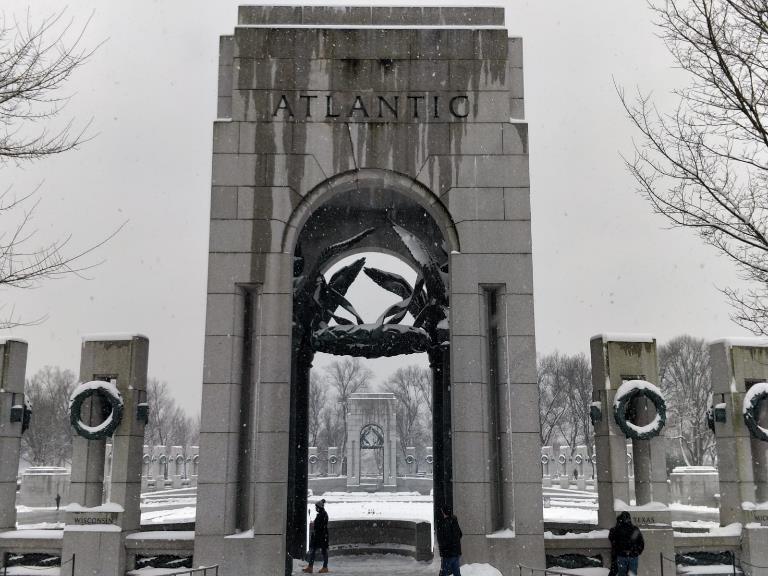 אנדרטת וושינגטון
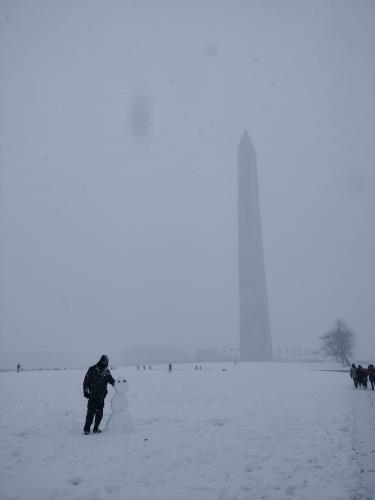 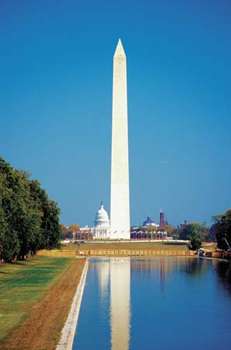 בית לבן וגבעת הקפיטול
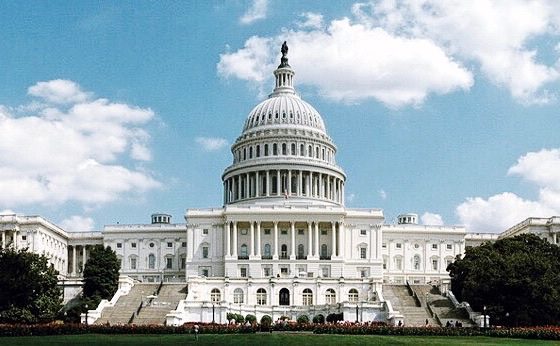 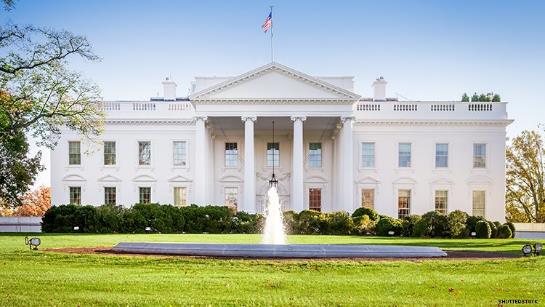 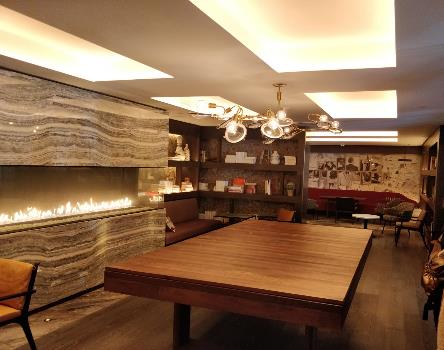 בית המלון בוושינגטון
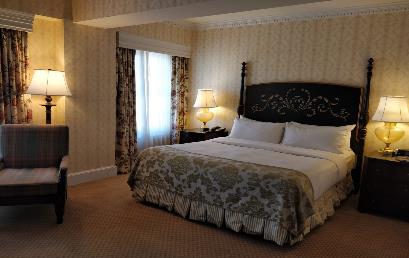 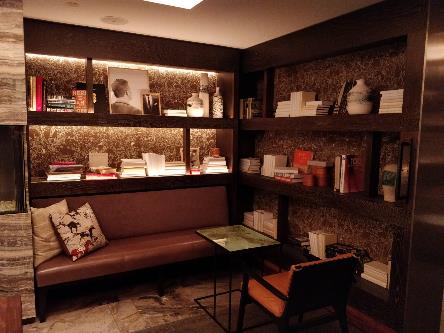 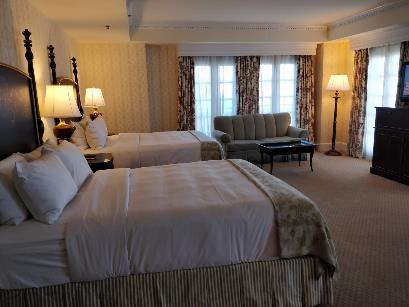 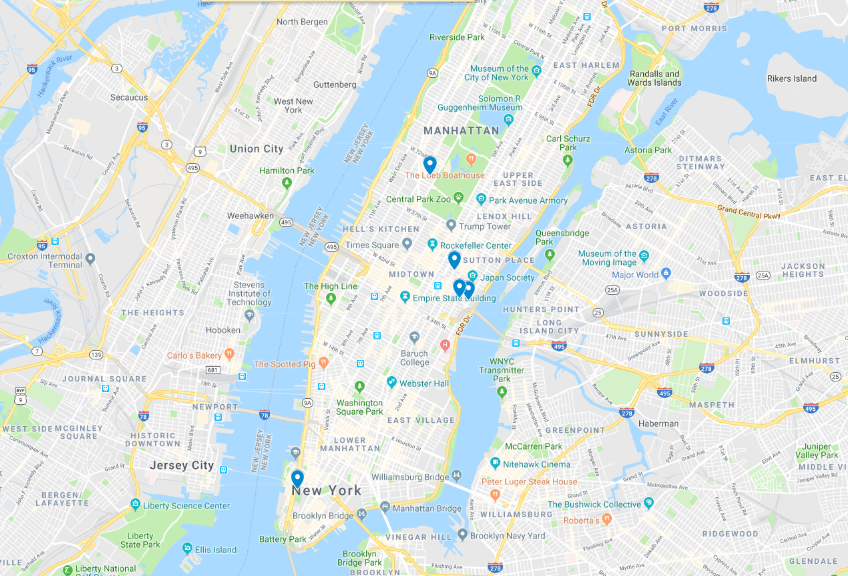 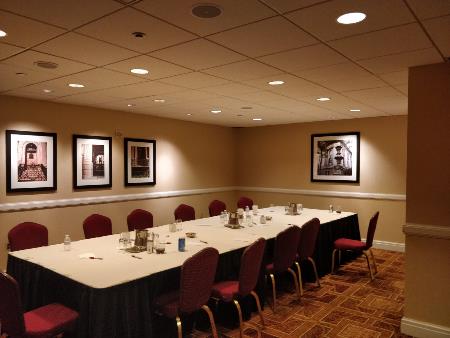 בית המלון בניו יורק
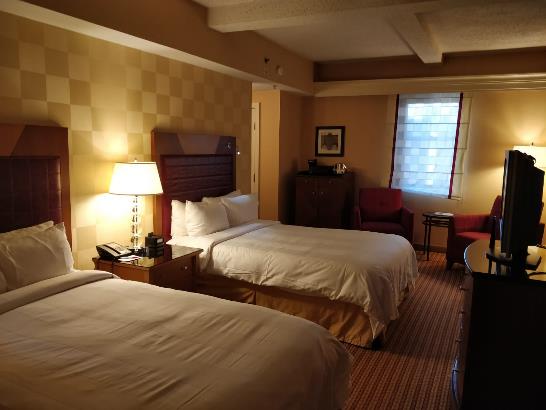 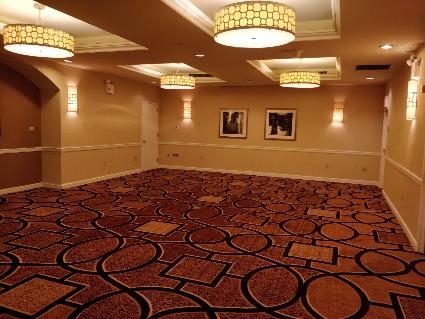